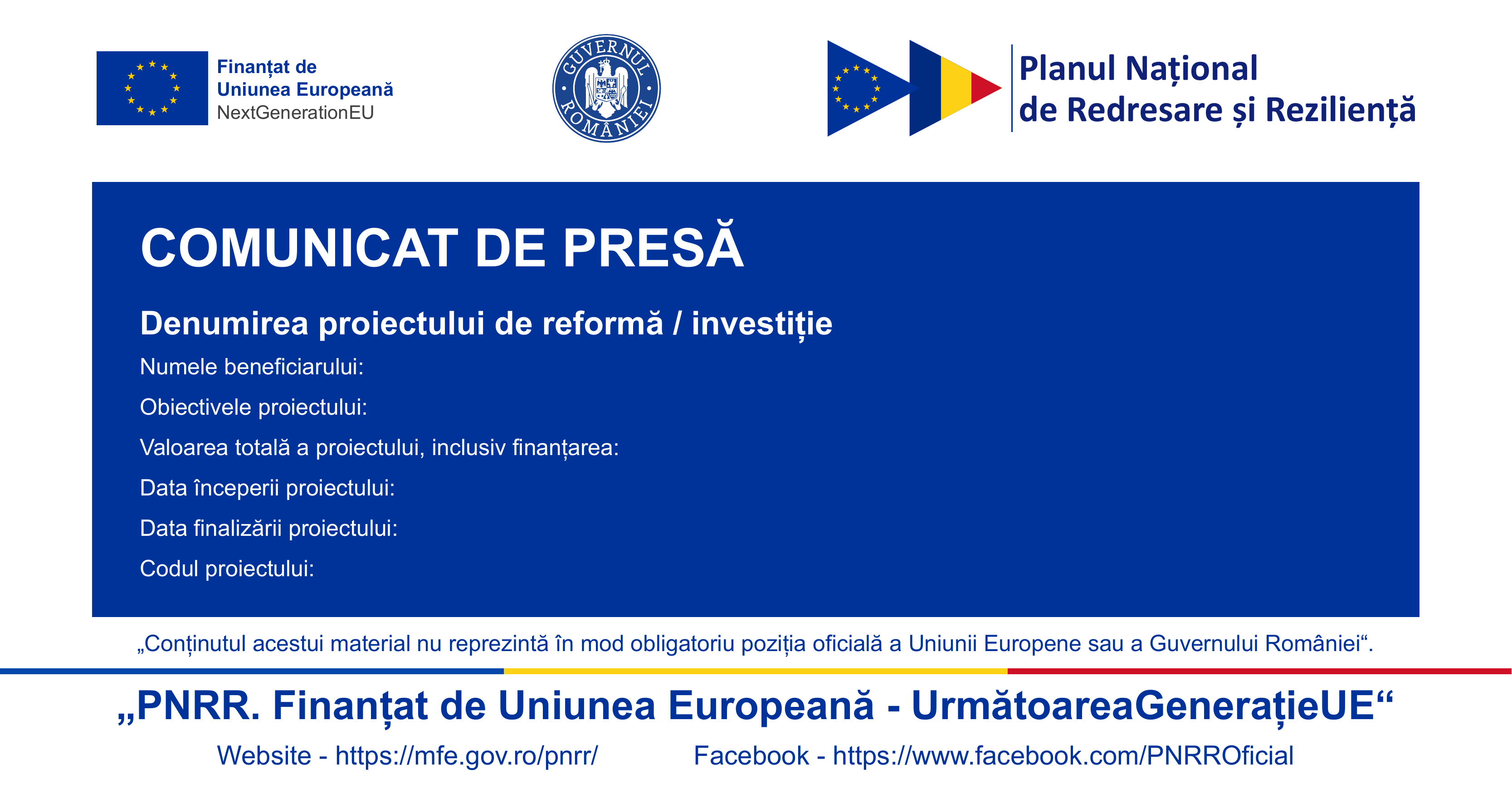 COMUNICAT DE PRESĂ

Denumirea proiectului :  Modernizare sisteme de stingere incendiu în spațiile tehnice de nivel central – proiectare și execuție
Numele beneficiarului: Ministerul Finanțelor
Obiectivele proiectului:
modernizarea și optimizarea infrastructurii fizice suport a Centrelor de date principal și secundar
Valoarea totală a proiectului, inclusiv finanțarea PNRR: 5.590.169,72 lei fără TVA
Data începerii proiectului: 05.03.2025
Data finalizării proiectului:  Septembrie 2025
Reforma 1, Investiția 3, Jalon 227